Chinese learning
Undergraduate in Chinese:  HSK 5  to graduate!!!

Undergraduate in English:  HSK 4 to graduate!!!

Master in Preparatory class: HSK 5 to enter the major!!!

Undergraduate in Preparatory class: HSK 4 to enter the major!!!
International Students Handbook
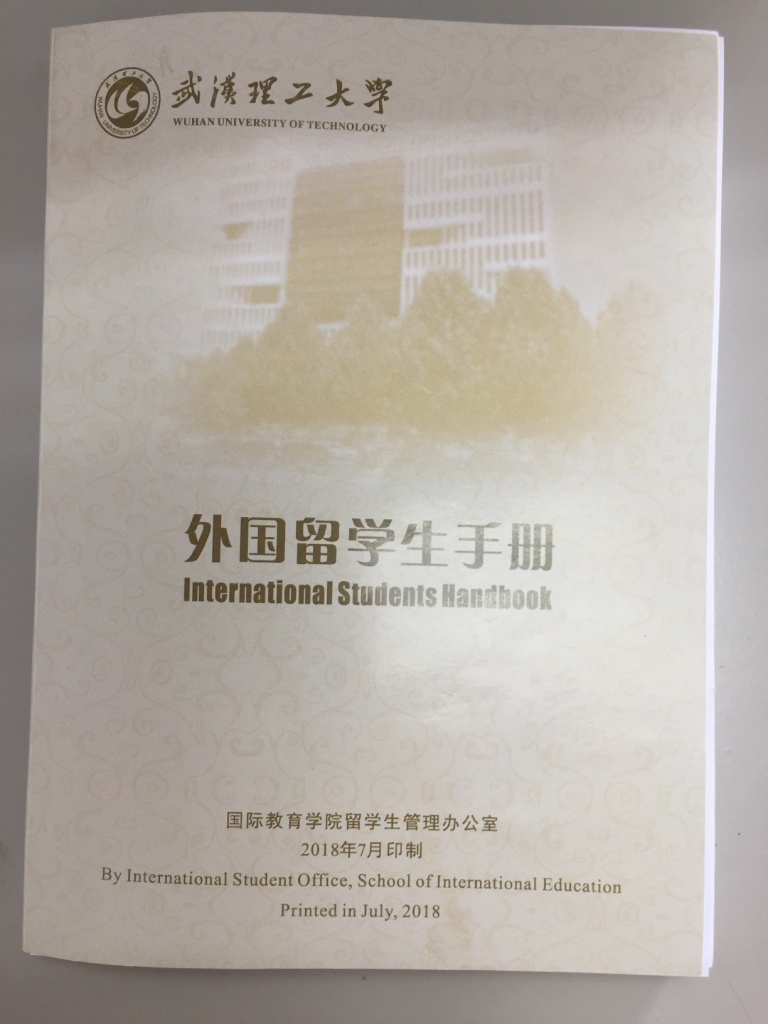 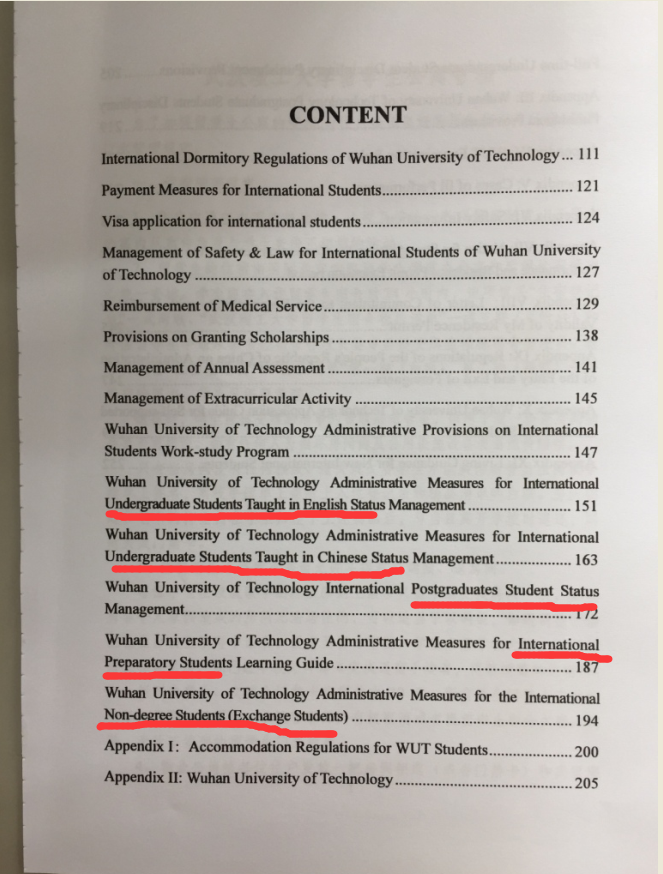